USA 19. sajandil
Pt. 19
Laienemine
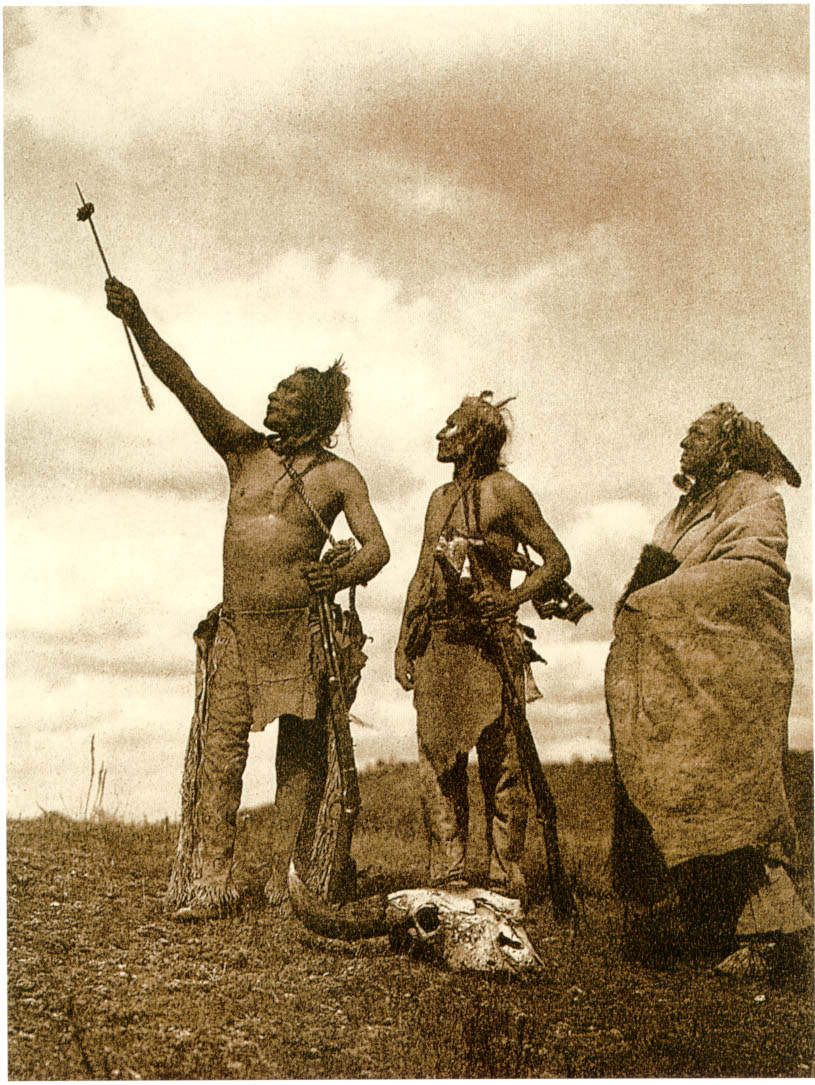 1790 – 3,9 mln elanikku
1820 – 9,6 mln
1860 – 31,4 mln
Konfliktid indiaanlastega
1848 kulla avastamine Californias
Põhi ja lõuna
Põhi
tööstus
väiketalud





1808 orjade sisseveo keeld
abolitsionistid
abistamine põgenemisel
Lõuna
puuvillaistandused
orjade tööjõud








Harriet Ross Tubman
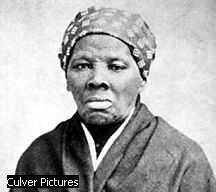 Kodusõda
1860 presidendiks A. Lincoln
Ameerika Osariikide Konföderatsioon
14. apr 1861 sõja algus
1862 jaosmaade seadus
1. jaan 1863 orjuse kaotamine
14. apr 1865 Lincolni tapmine
Põhja võit kodusõjas
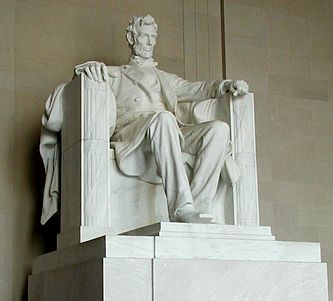 Tõusmine maailma suurriigiks
Kiire majanduse areng
loodusvarad
odav tööjõud
väikesed kulutused relvastusele
Probleemiks monopolid